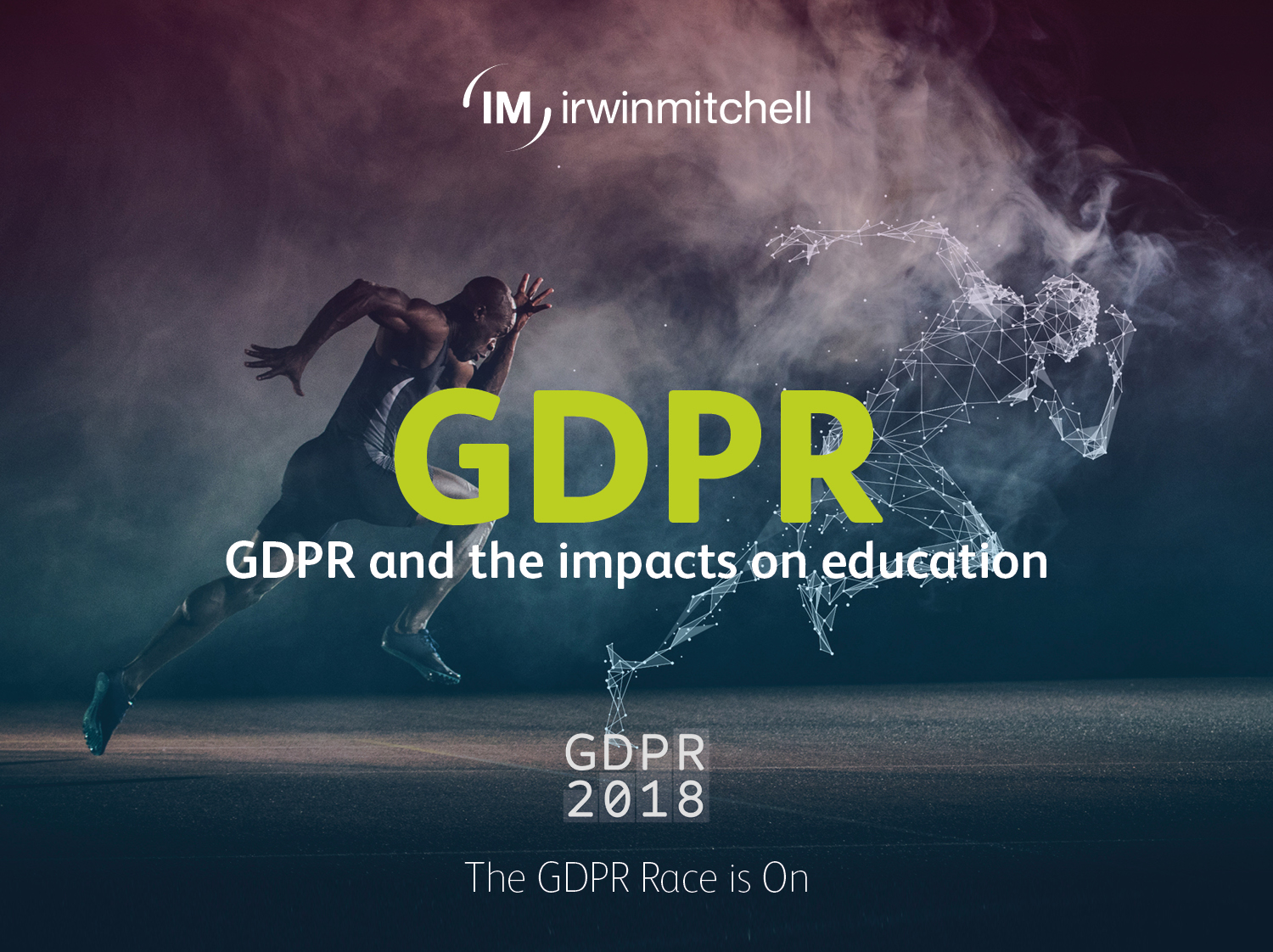 [Speaker Notes: .]
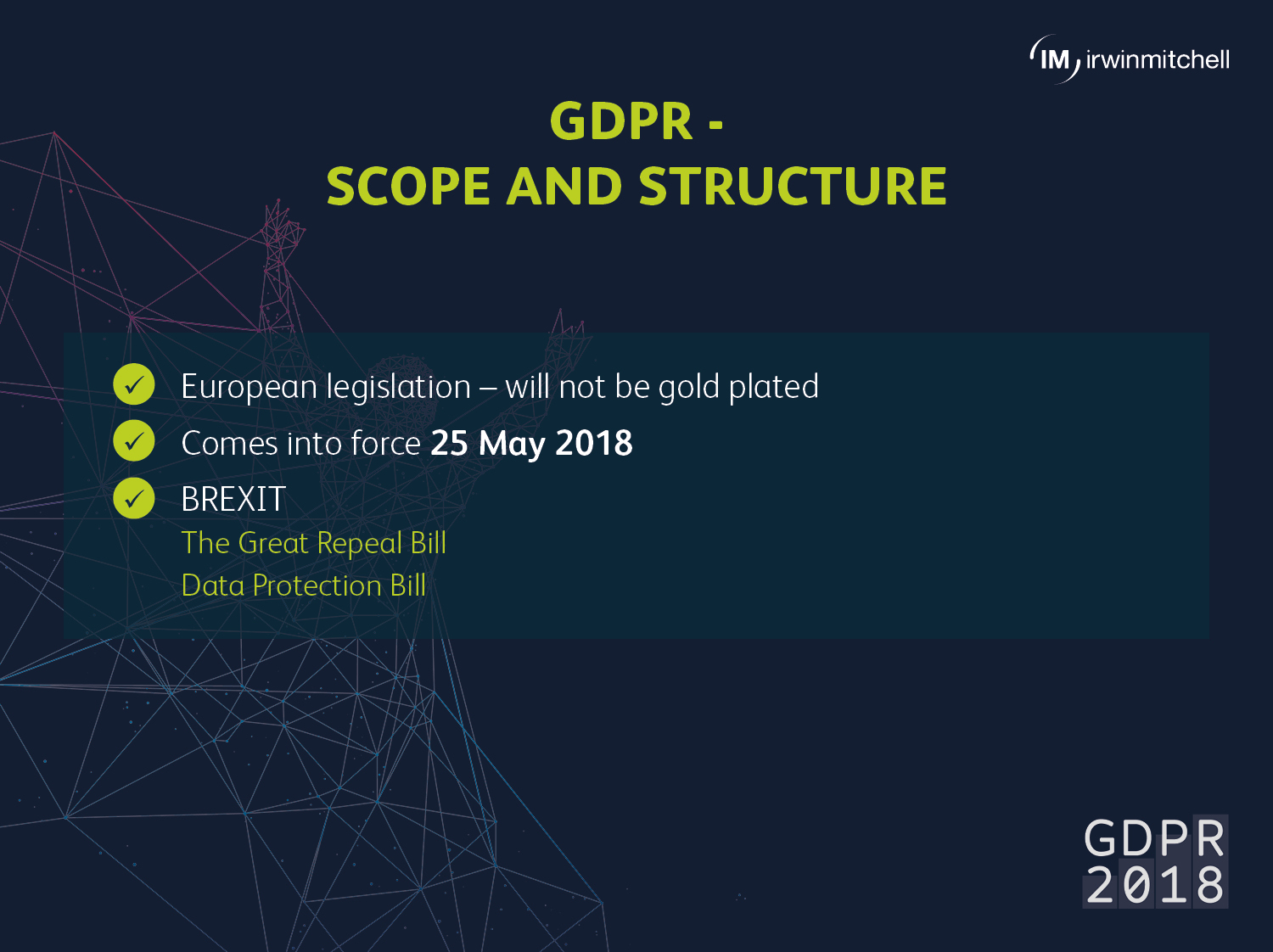 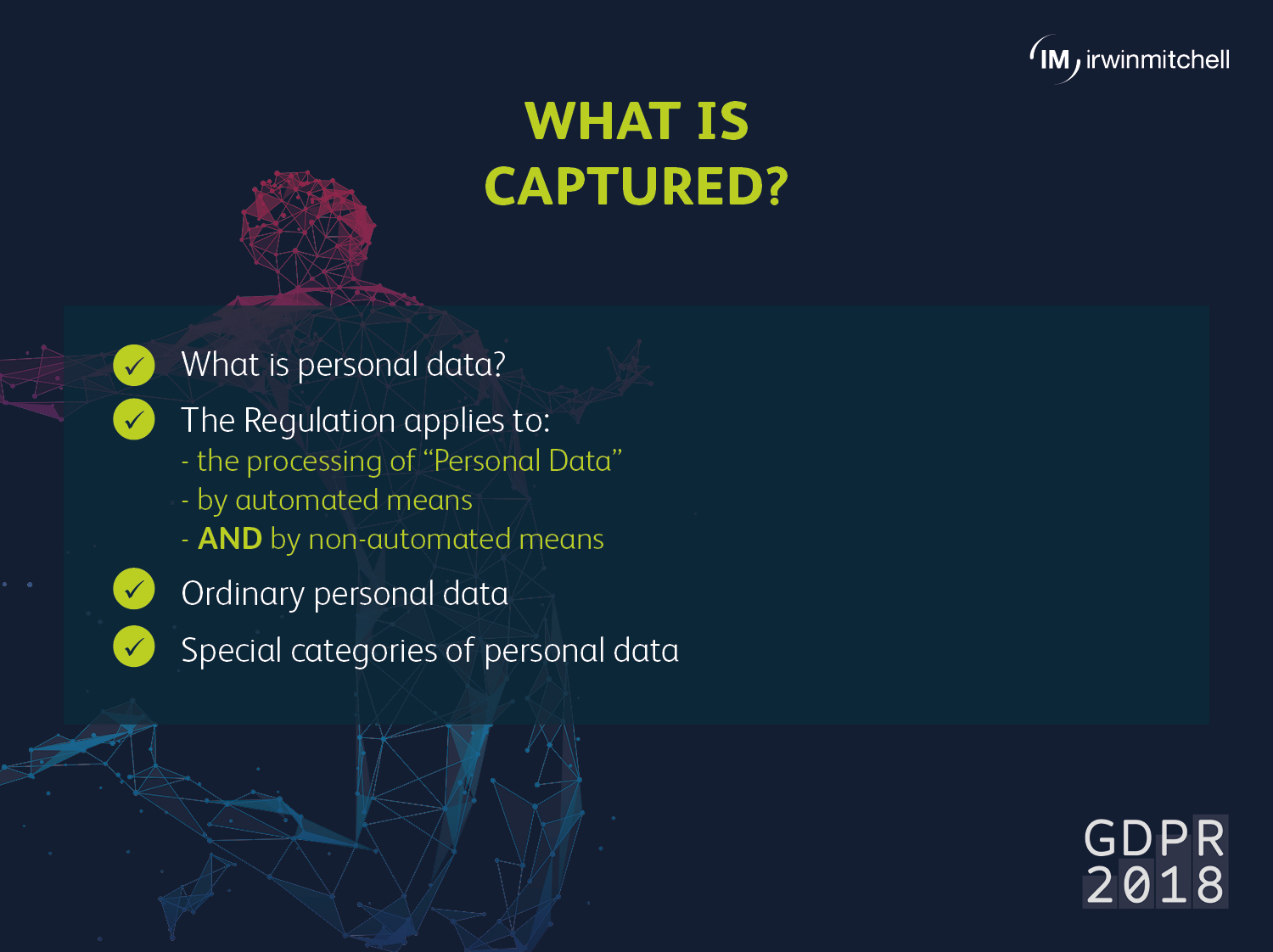 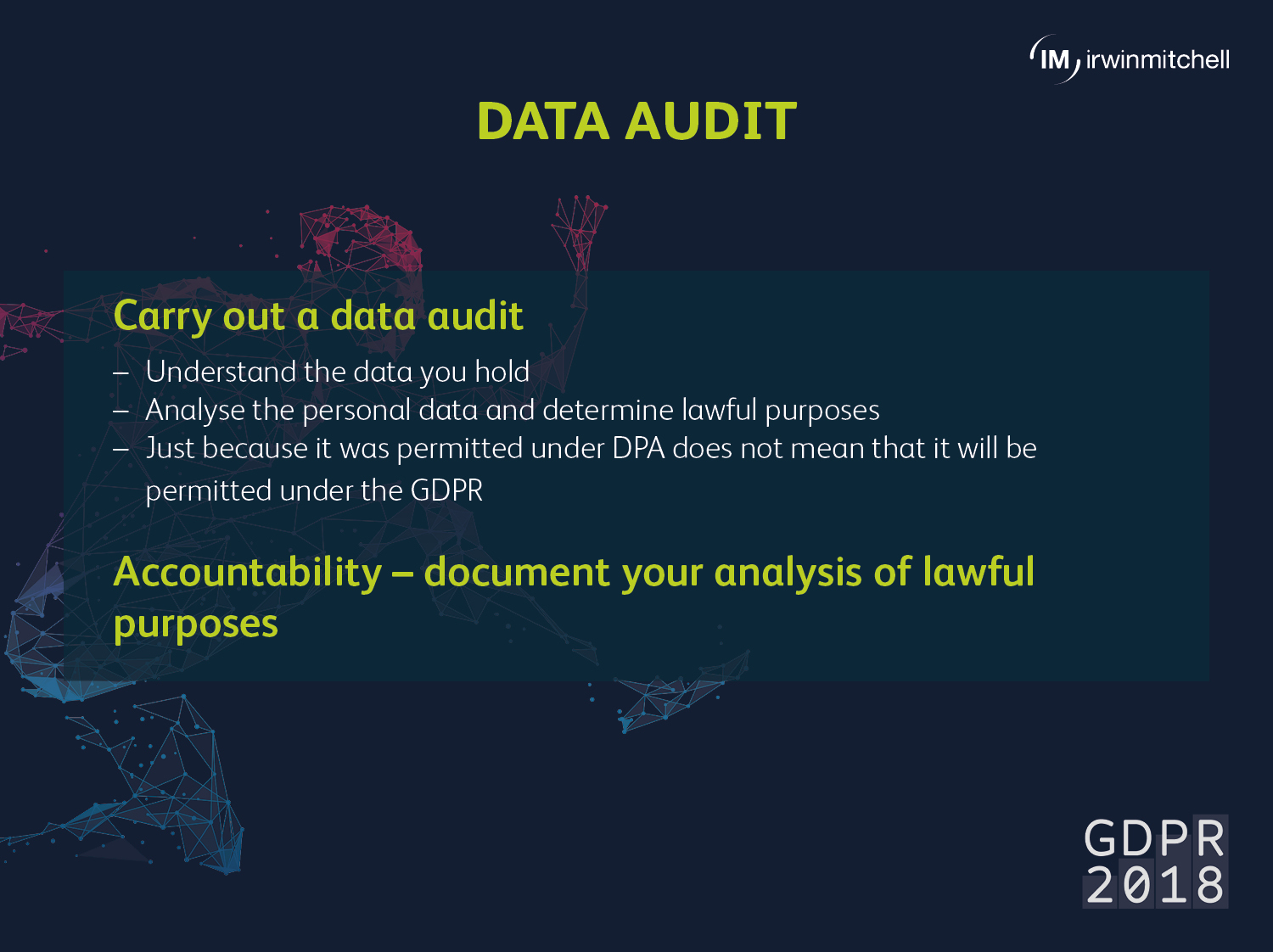 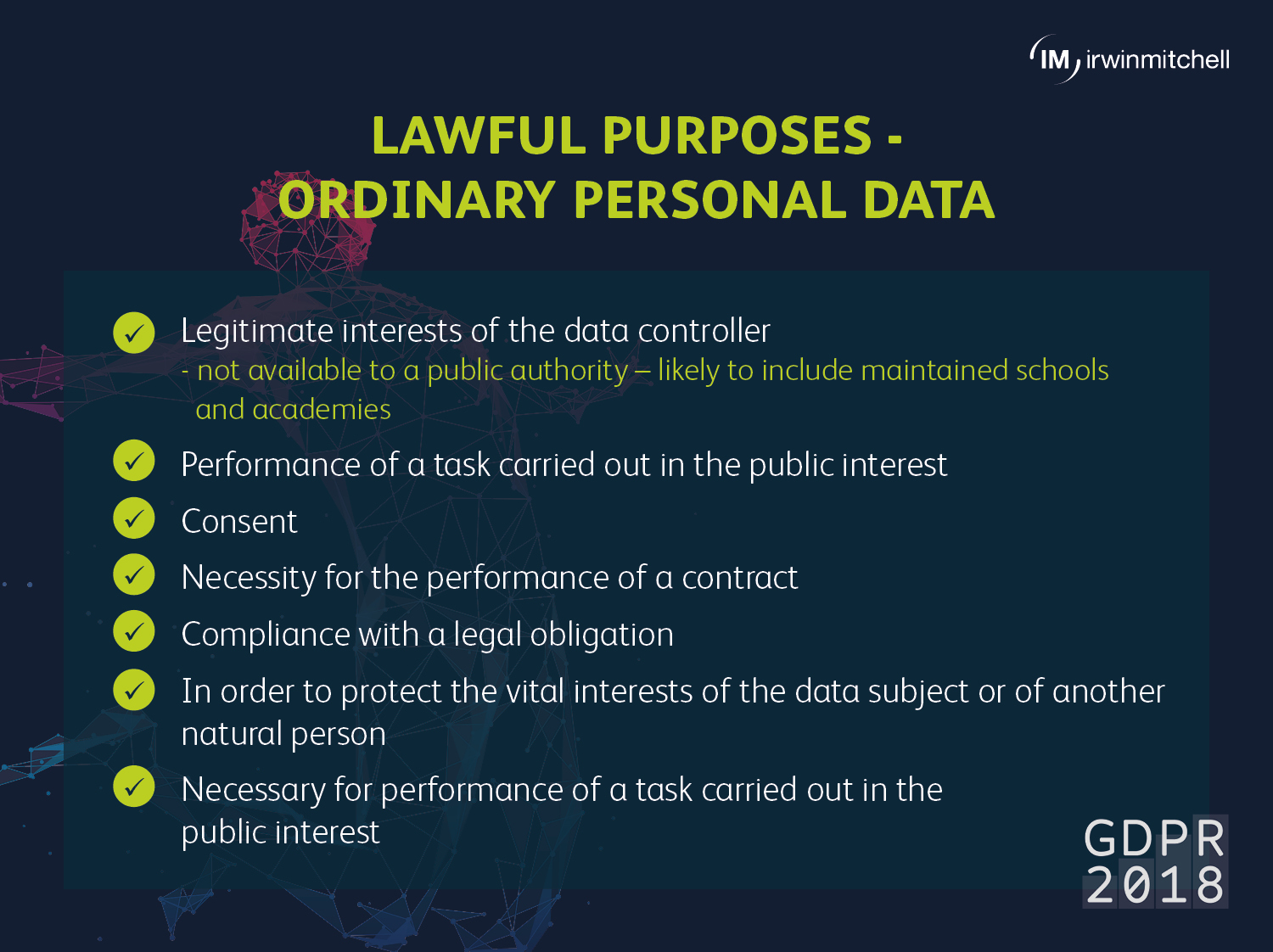 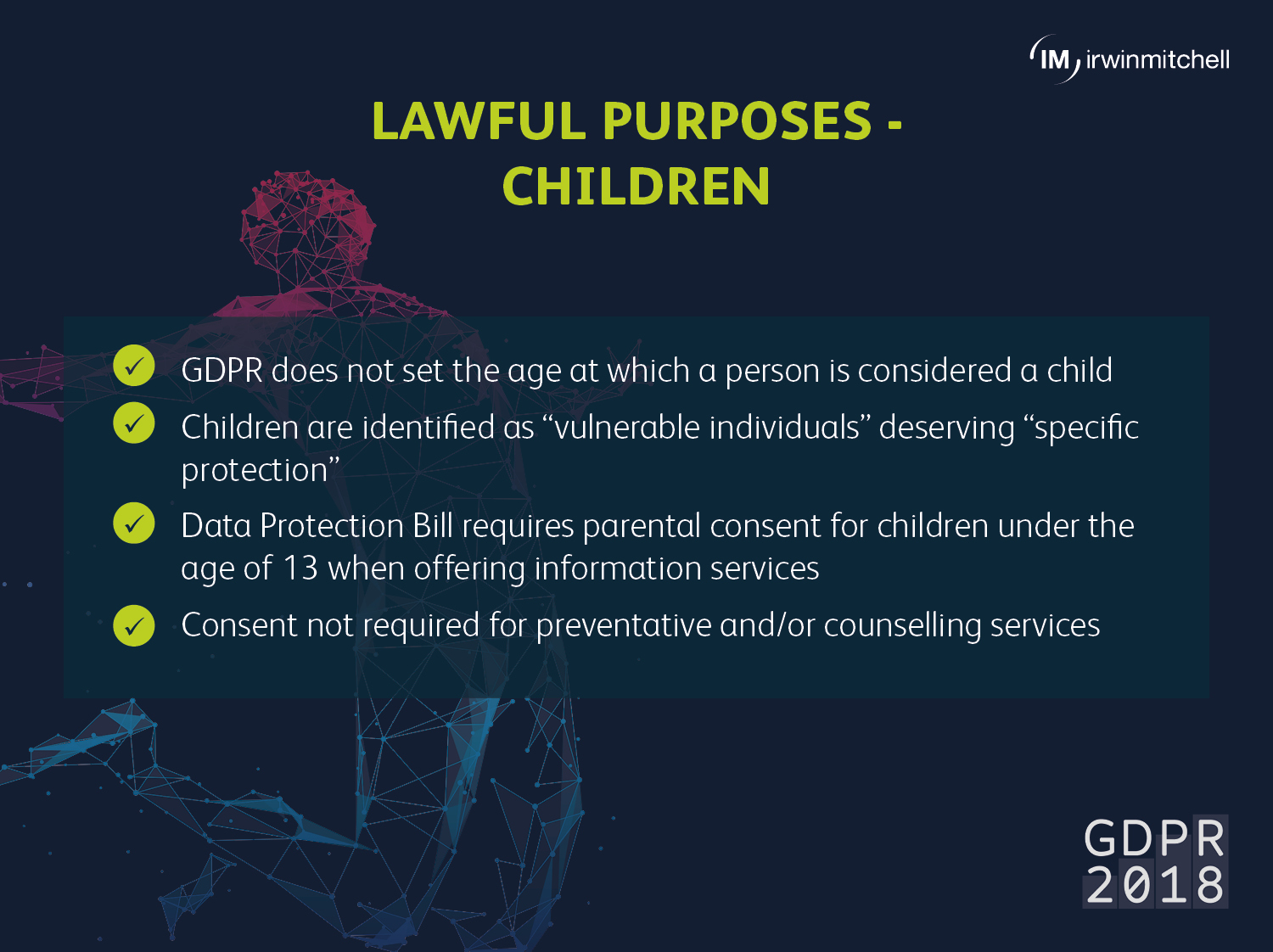 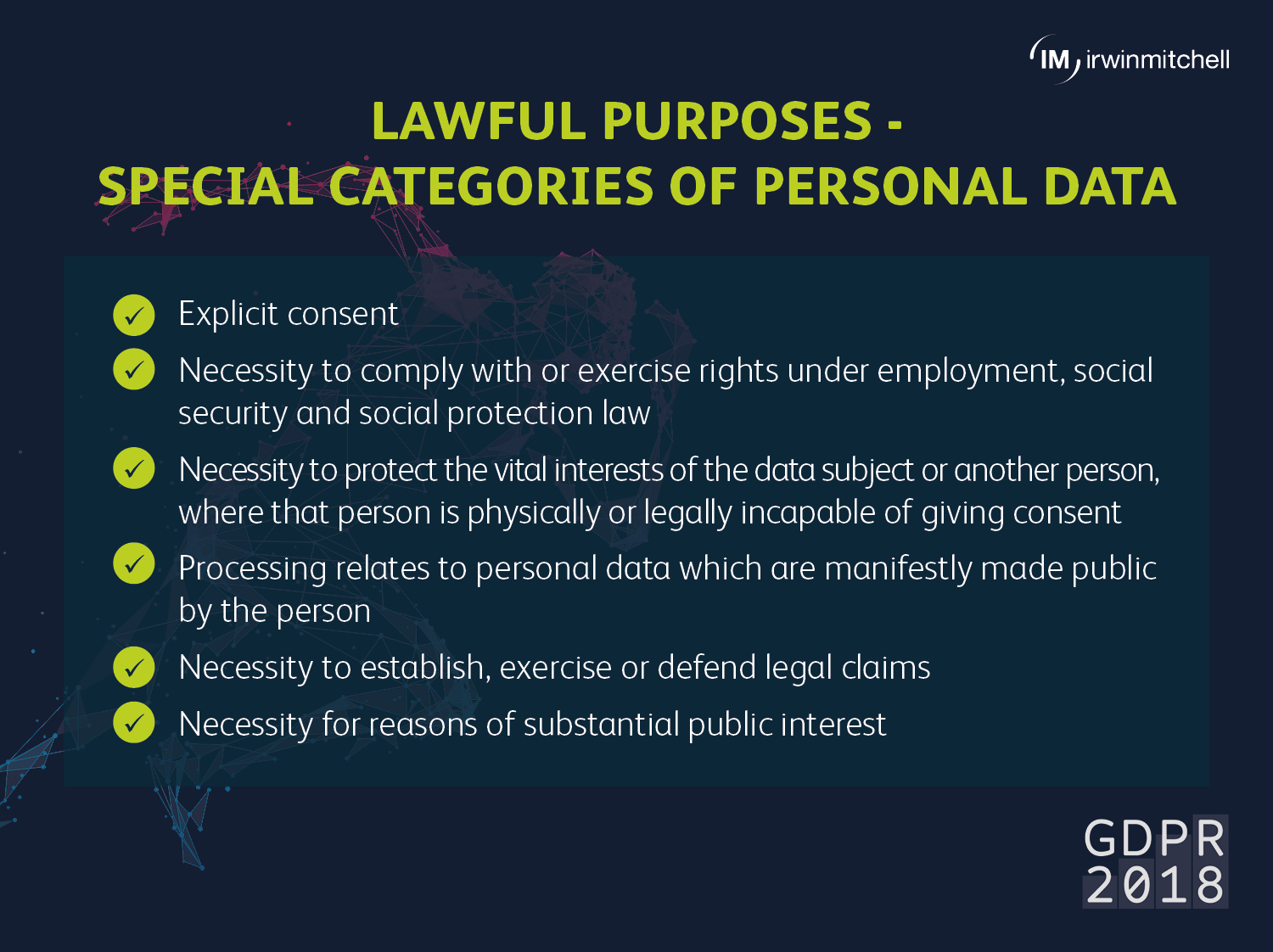 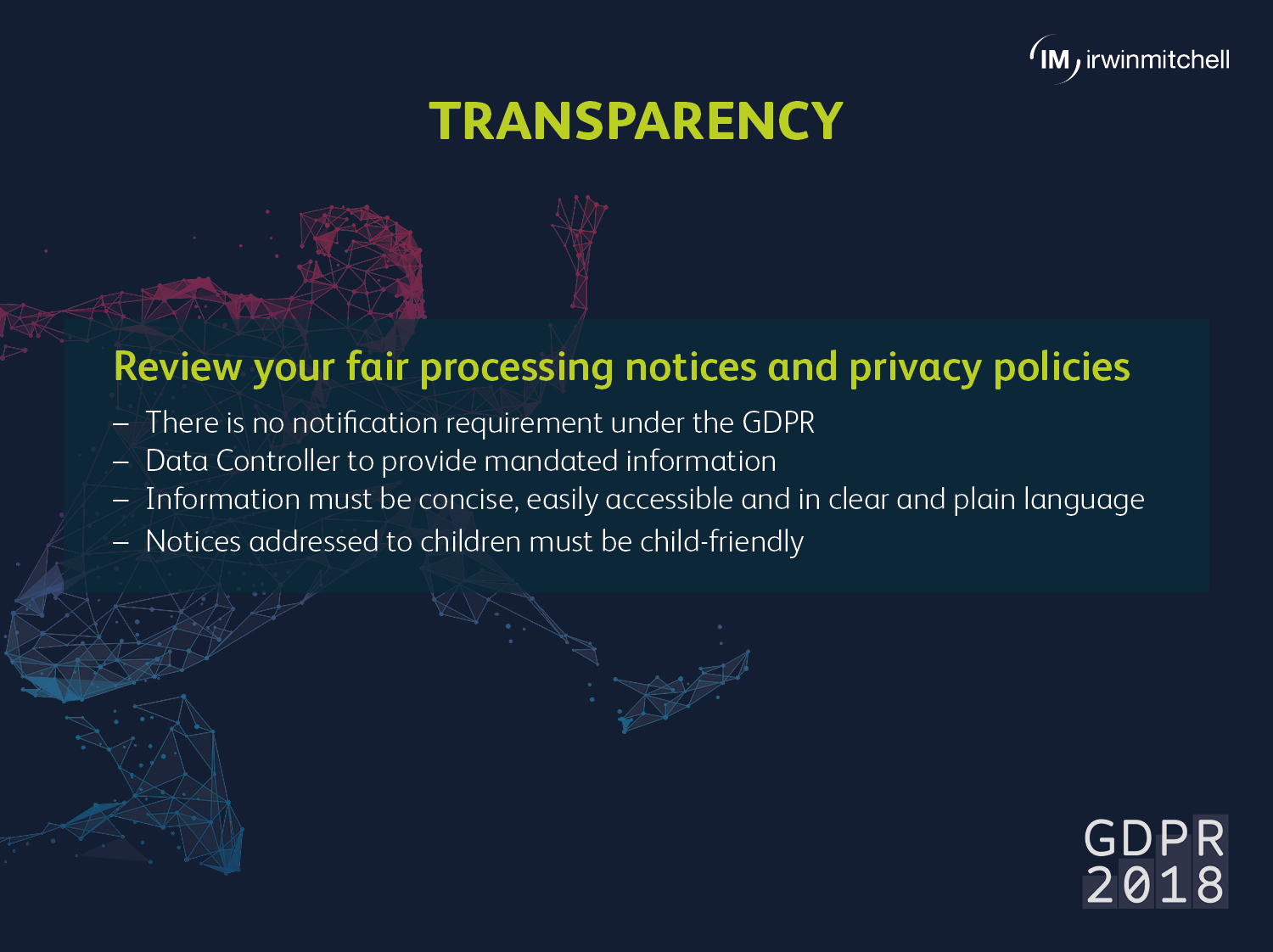 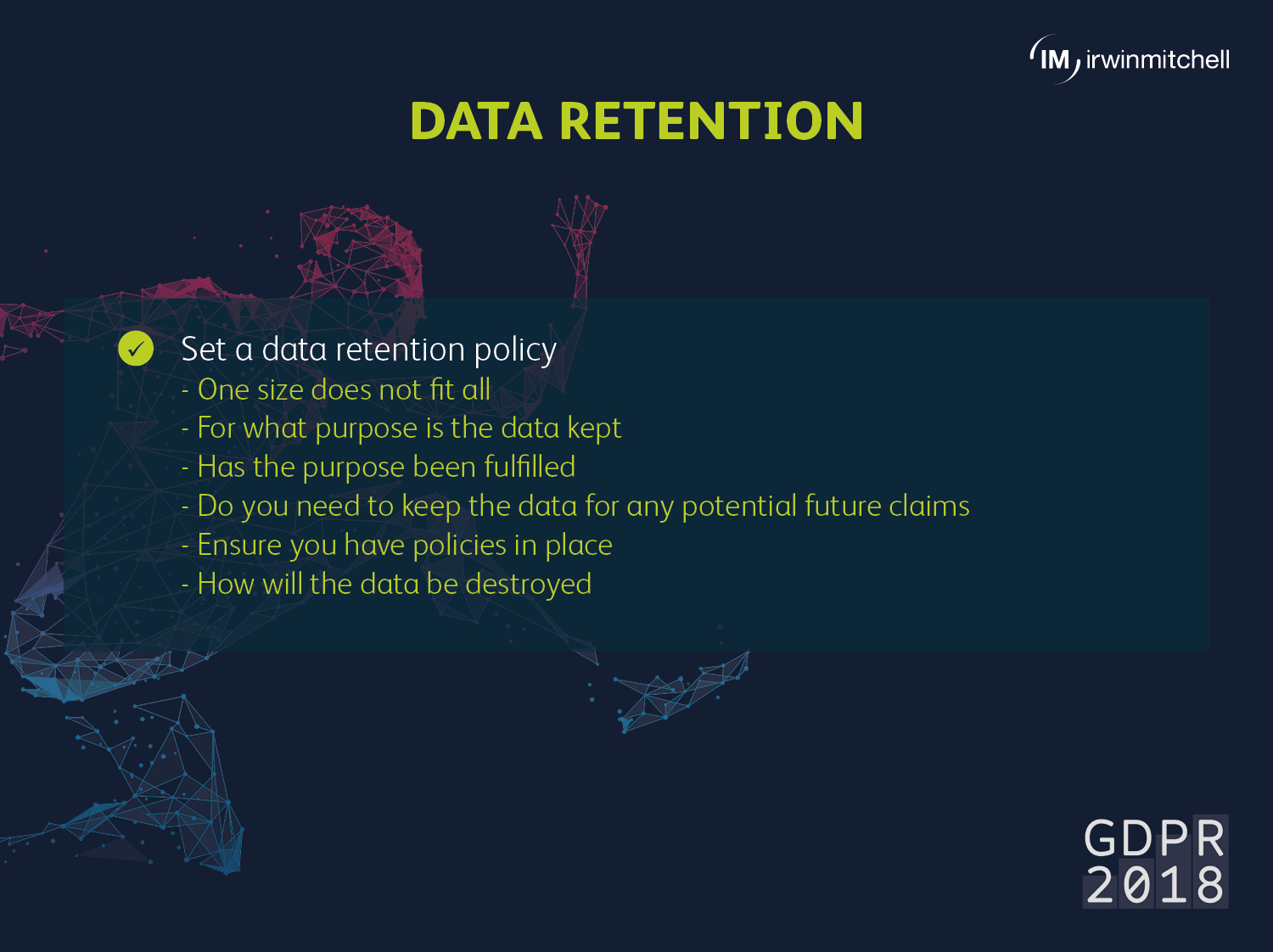 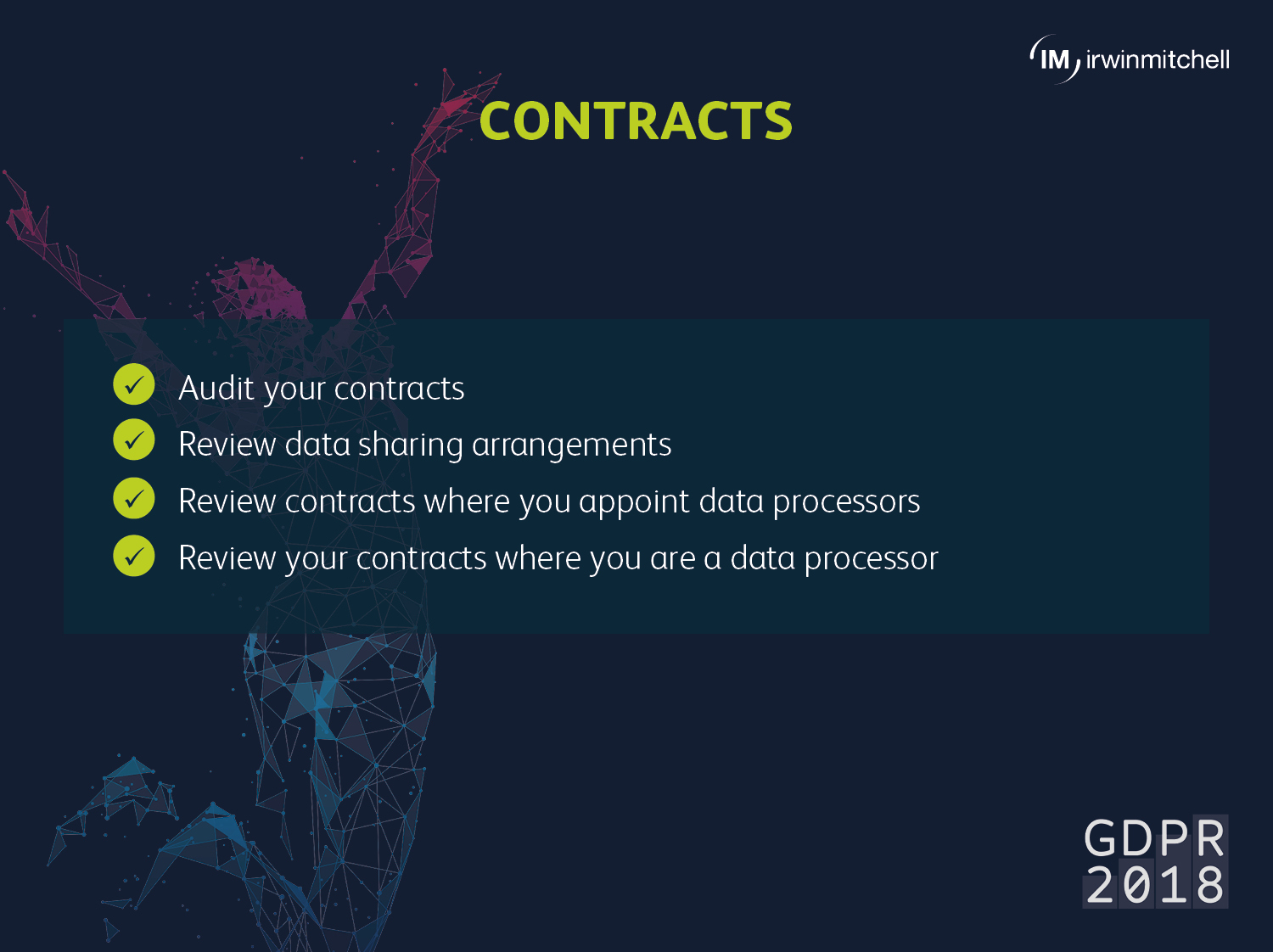 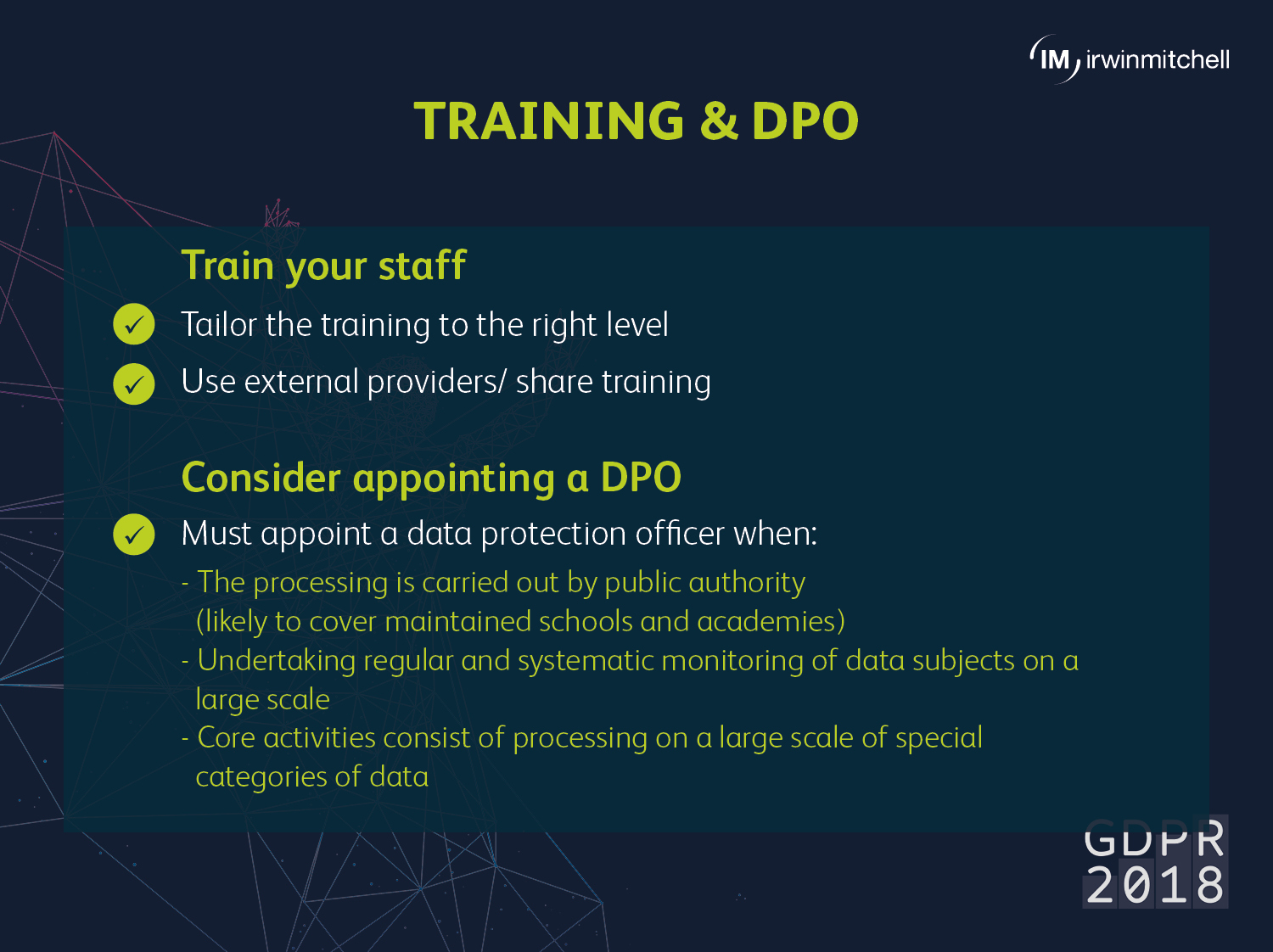 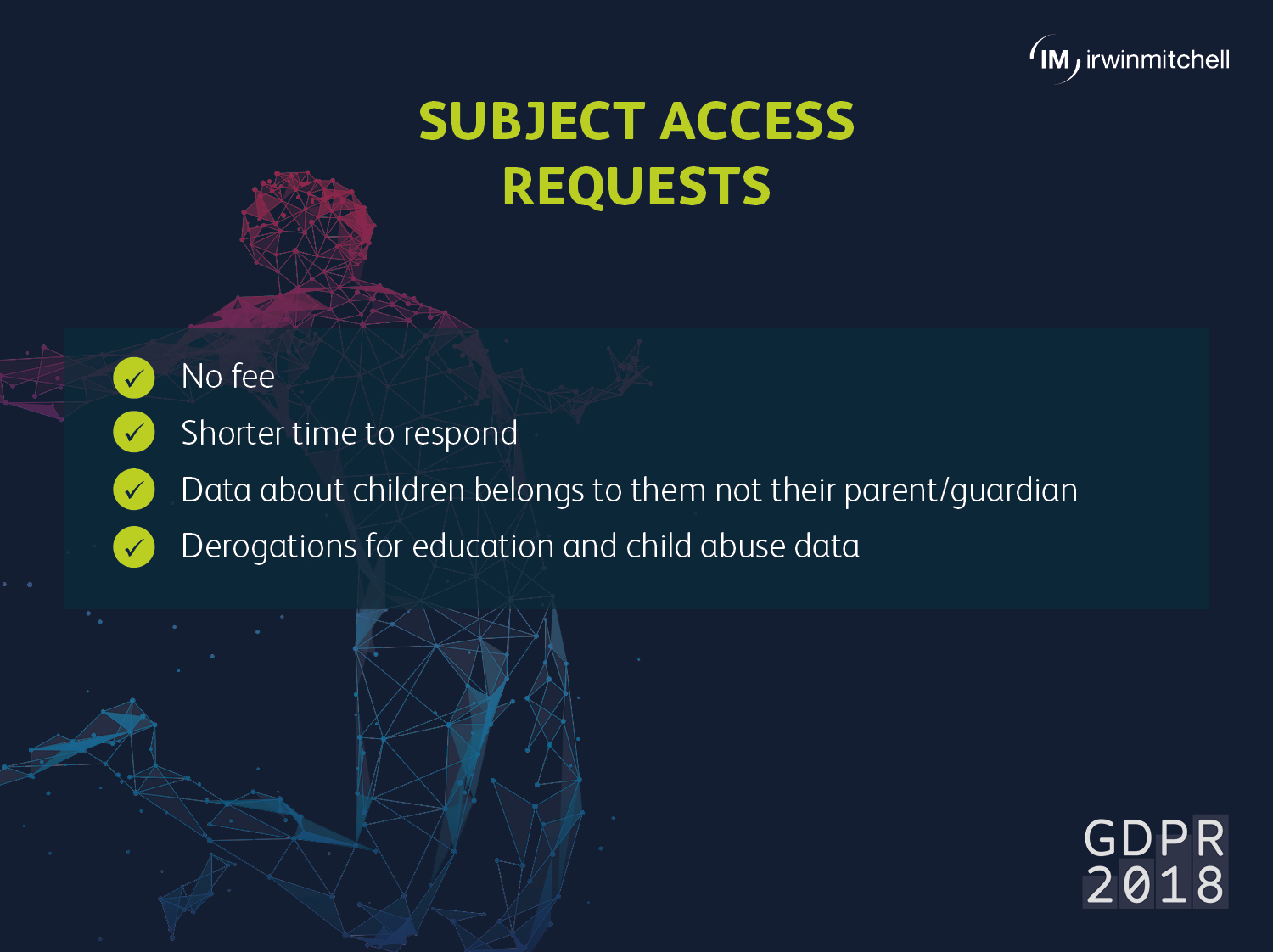 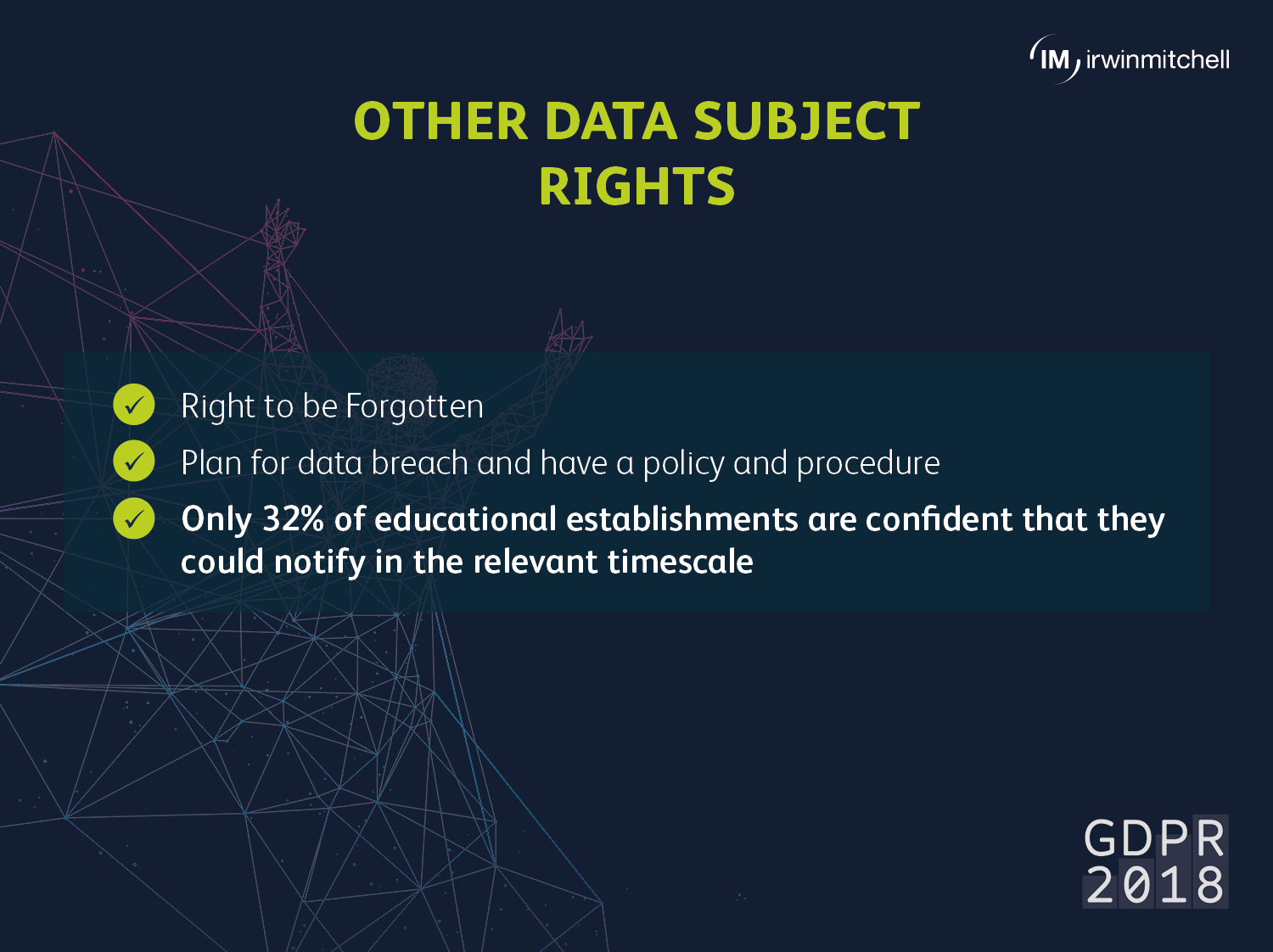 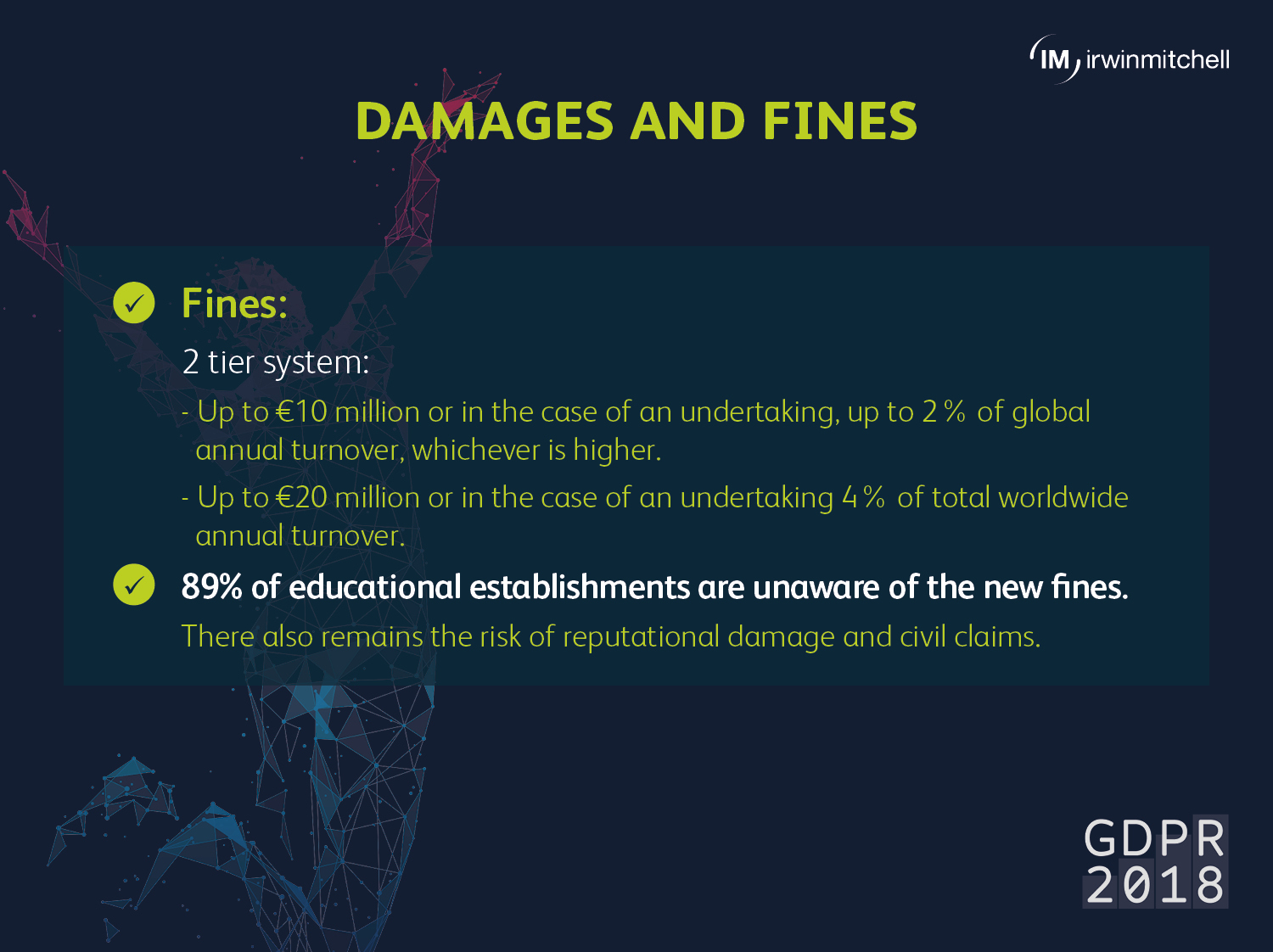 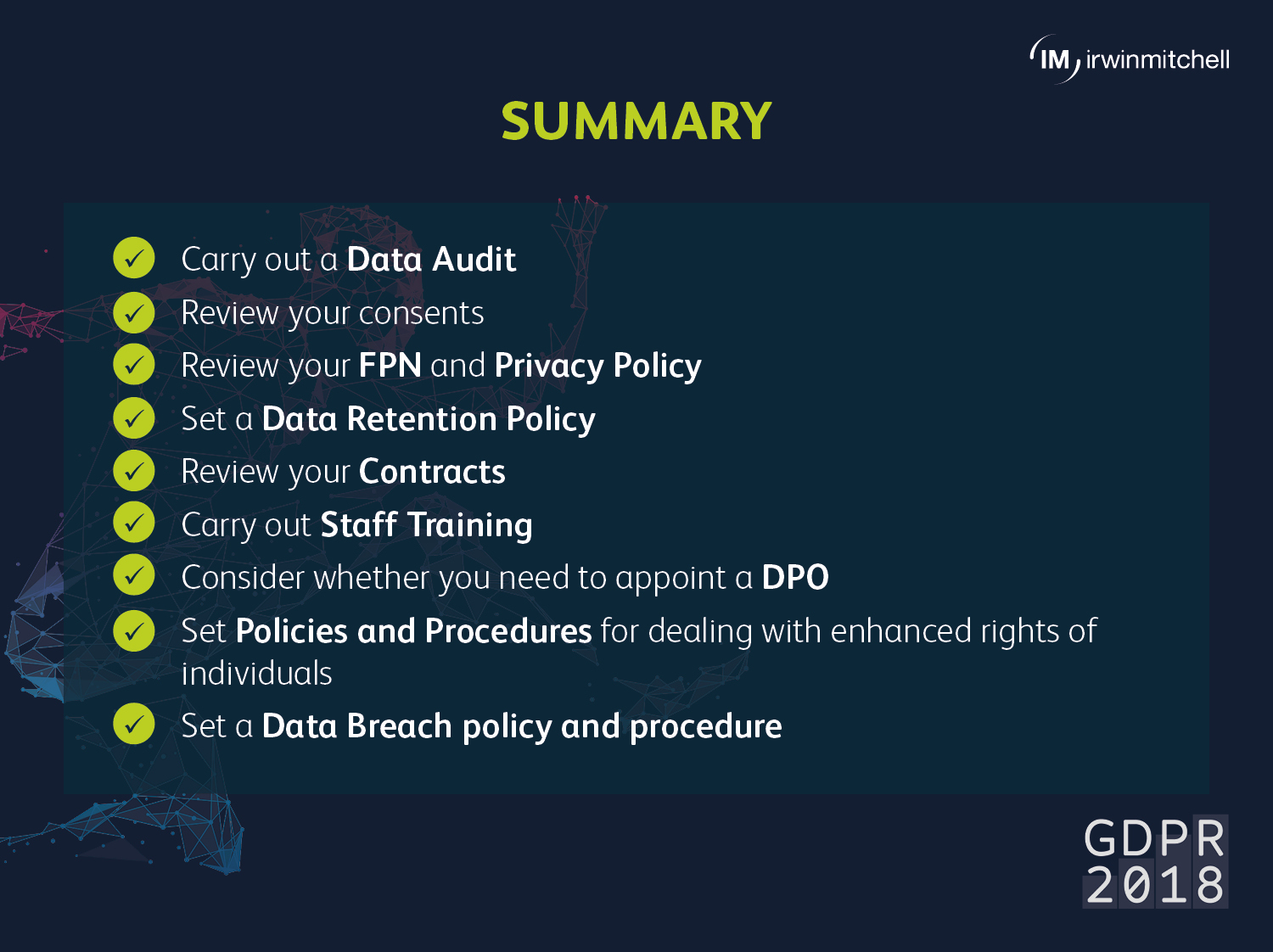 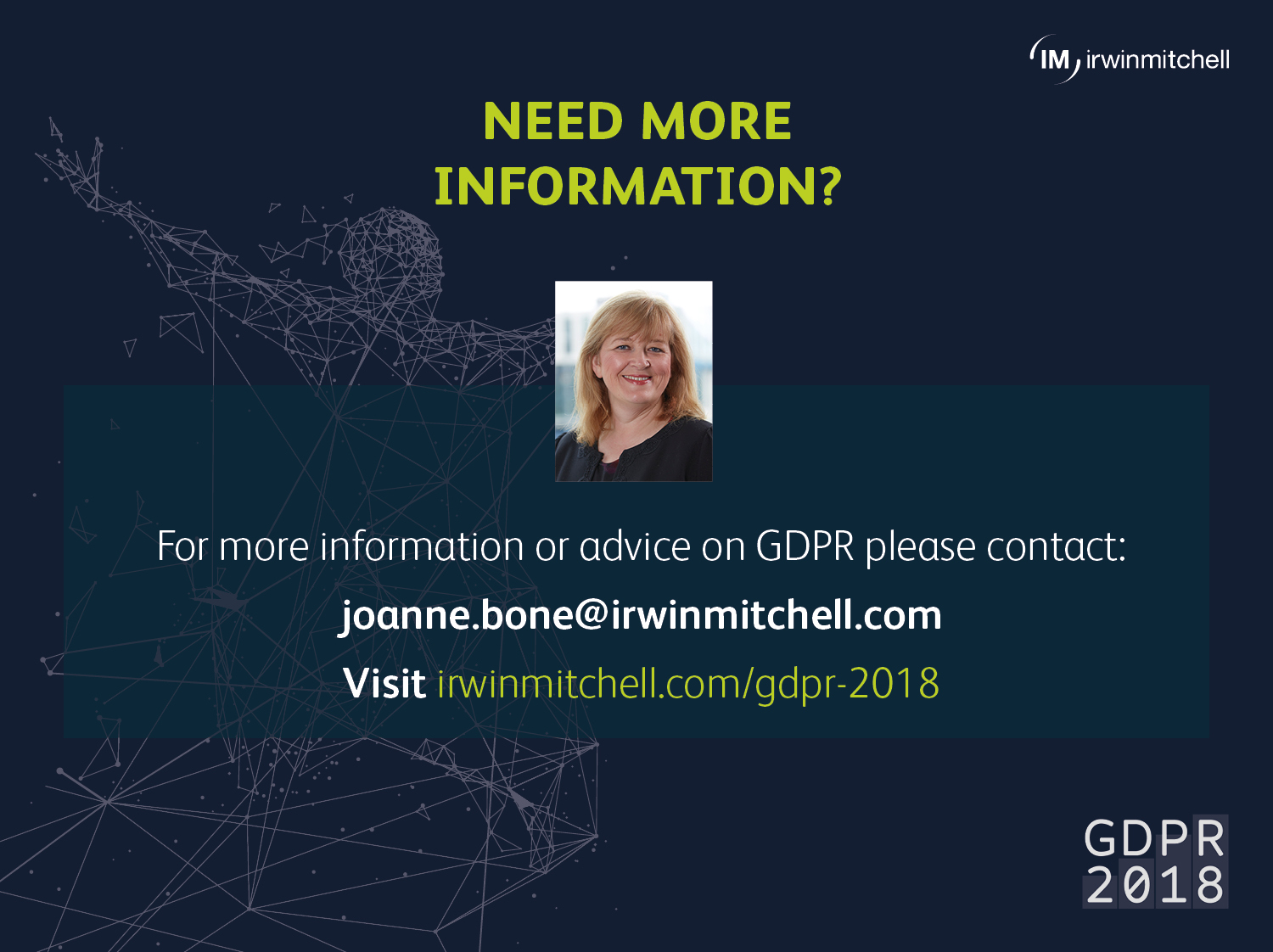